自動車運転者の労働時間等の改善のための基準（改善基準告示）の改正内容（バス）について
●●労働基準監督署
１．改善基準告示について
２．改正の背景について
３．改正の検討状況について
４．改正の内容について
「自動車運転者の労働時間等の改善のための基準」（改善基準告示）について
「自動車運転者の労働時間等の改善のための基準」（改善基準告示）
▷　「自動車運転者の労働時間等の改善のための基準」（改善基準告示）は、トラックなどの自動車運転者について、労働時間等の労
    働条件の向上を図るため、その業務の特性を踏まえ、すべての産業に適用される労働基準法では規制が難しい拘束時間（始業から
    終業までの時間（休憩時間を含む））、休息期間（勤務と勤務の間の自由な時間）、運転時間等の基準を、平成元年に大臣告示と     
    して制定。
制定の経緯
労働時間等の改善を定めた局長通達の策定（昭和42年）
中央労働基準審議会での関係労使の議論
・長時間労働、交通事故の増加
・路面運送における労働時間及び休息期間に関するＩＬＯ条約の
　採択（昭和54年）
通達を大臣告示とすることで労使が合意し、
「改善基準告示」を策定（平成元年）
（中身を伴う改正：平成９年改正が最後）
拘束時間、休息期間等の基準を定めた局長通達の策定（昭和54年）
※制定以降、法定労働時間が段階的に短縮し、週40時間制へ移行するに伴い、内容の見直しが行われ現在に至っている。
主な内容
○　拘束時間【始業から終業までの時間(休憩時間含む)】：（１ヶ月）トラック…293時間、バス…４週平均１週65時間、タクシー…299時間
　　　　　　　　　　　　　　　　　　　　　　　　　　 （１日）トラック・バス・タクシー…原則１日13時間（最大16時間）
○　休息期間【勤務と勤務の間の時間】：原則として継続８時間以上
○　運転時間：トラック…２日平均１日９時間/２週間平均１週44時間、バス…２日平均１日９時間/ ４週間平均１週40時間
○　連続運転時間：トラック・バス…４時間以内
　　　　　　　　　　　　　　　　　　　　　※その他、分割休息期間、２人乗務、隔日勤務、フェリー乗船の場合の特例有り。
施行
労働基準監督署
関係労使の自主的改善努力と労働基準監督官の臨検監督等による指導
　（令和２年 自動車運転者を使用する事業場への監督指導･･･3,654件　改善基準告示違反率･･･51.5%）
①　監督署と地方運輸機関との合同による監督・監査
　②　それぞれの機関が把握した改善基準告示違反事案の相互通報
国土交通省との連携
1
拘束時間と休息期間について
▷　拘束時間とは、労働時間、休憩時間その他の使用者に拘束されている時間をいう。
▷　休息期間とは、使用者の拘束を受けない期間をいう。
例
拘束時間
休息期間
【１日目】
24:00　終業
8:00　始業
作業時間（運転・整備等）
労働時間
（時間外労働時間・休日労働時間を含む。）
拘束時間
24時間
15時間
手待ち時間（客待ち、荷待ち等）
休憩時間
（仮眠時間を含む）
１日（始業時刻から起算して24時間）の拘束時間の上限は16時間
（この事例だと、１日目の8:00～23:00と２日目の7:00～8:00が１日の拘束
　時間となる。計16時間）
勤務終了後の休息期間は８時間以上
（この事例だと、１日目の23:00～２日目の7:00が休息期間となる。計８時間）
休息期間
8時間
23:00　終業
【２日目】
拘束時間
1時間
7:00　始業
2
１．改善基準告示について
２．改正の背景について
３．改正の検討状況について
４．改正の内容について
バス運転者の基礎統計
▷　バス運転者は、全産業平均と比べ、年齢が高い傾向にある。
▷　バス運転者は、全産業平均と比べ、実労働時間数が長い傾向にある。
▷　バス運転者は、全産業平均と比べ、所定内給与額が低い傾向にある。
（「令和２年賃金構造基本統計調査」（厚生労働省）を加工して作成）
3
※10人以上の常用労働者を雇用する民営事業所
過労死等の労災補償状況（令和２年度）
▷　「道路貨物運送業」においては、令和２年度の脳・心臓疾患の労災請求件数（118件）、支給決定件数（55件）ともに、最
   も多くなっている。
▷　「道路旅客運送業」においては、令和２年度の脳・心臓疾患の労災請求件数が20件となっている。（支給決定件数は２件）
（厚生労働省公表資料「令和２年度過労死等の労災補償状況」を加工して作成）
4
注　１　業種については、「日本標準産業分類」により分類している。　２　（ ）内は女性の件数で、内数である。　３　< >内は死亡の件数で、内数である。
脳・心臓疾患の労災認定基準
▷　脳・心臓疾患の労災認定基準においては、「発症前１か月に概ね100時間または発症前２か月間～６か月間に、１か月あたり80時間を超え
   る時間外労働が認められる場合」、業務と発症との関連性が強いと評価される。
労働時間以外の負荷要因の見直しを行い、赤字の項目を新たに追加しました（令和３年９月14日改正）。
【改正前】
　　発症前１か月におおむね100時間または発症前２か月間ないし　
　　６か月間にわたって、１か月あたり80時間を超える時間外労働
　　が認められる場合について業務と発症との関係が強いと評価で
　　きることを示していました。
【改正後】（令和３年９月14日改正）
　　上記の時間に至らなかった場合も、これに近い時間外労働を
　　行った場合には、「労働時間以外の負荷要因」の状況も十分に
　　考慮し、業務と発症との関係が強いと評価できることを明確に
　　しました。
業務と発症との関連が強いと評価
一定の労働時間以外の負荷要因
5
勤務間インターバルの短い勤務について
▷　脳・心臓疾患の労災認定基準において、長期間（発症前おおむね６か月間）の過重業務の判断にあたっては、睡眠時間確保
　 の観点から、勤務間インターバルがおおむね11時間未満の勤務の有無、時間数、頻度、連続性等について検討し、評価する
　 こととされている。
（「血管病変等を著しく増悪させる業務による脳血管疾患及び虚血性心疾患等の認定基準について」（令和３年９月14日基発0914第１号厚生労働省労働基準局長通達）より抜粋）
勤務間インターバルが短い勤務
勤務間インターバルとは、終業から始業までの時間をいう。
 　勤務間インターバルが短い勤務については、その程度（時間数、 頻度、連続性等）や業務内容等の観点から
 検討し、評価すること。
　 なお、長期間の過重業務の判断に当たっては、睡眠時間の確保の観点から、勤務間インターバルがおおむね  
 11時間未満の勤務の有無、時間数、頻度、連続性等について検討し、評価すること。
6
脳・心臓疾患の労災認定基準における労働時間の評価
労働者の１日の生活時間と睡眠時間、労働時間との関係
（「脳・心臓疾患の労災認定の基準に関する専門検討会報告書（令和３年７月）」（厚生労働省）より抜粋）
▷　日本の有業者の平均的な生活時間を調査した平成28年の社会生活基本調査（図４－５）によると、　
　 15歳以上の有業者の平日の睡眠時間は7.2時間、仕事時間は8.1時間、食事、身の回りの用事、通勤等
   の生活に必要な時間（食事等の時間）は5.3時間となっている。

▷　これを前提とすると、現時点においても、１日６時間程度の睡眠が確保できない状態は、１日の労働
   時間８時間を超え、４時間程度の時間外労働を行った場合に相当し、これが１か月継続した状態は、
   おおむね80時間（※１）を超える時間外労働が想定される。

▷　また、１日５時間程度の睡眠が確保できない状態は、１日の労働時間８時間を超え、５時間程度の時
　 間外労働を行った場合に相当し、これが１か月継続した状態は、おおむね100時間（※２）を超える時
   間外労働が想定される。

（※１）24時間から、生活を営む上で必要な睡眠（６時間）・食事等・仕事（法定労働時間８時間及び法定休憩時間１時間）を引いた時間数に１か月の平
        均勤務日数21.7日を乗じた概数。
（※２）前記の睡眠を５時間として同様に算出した概数。
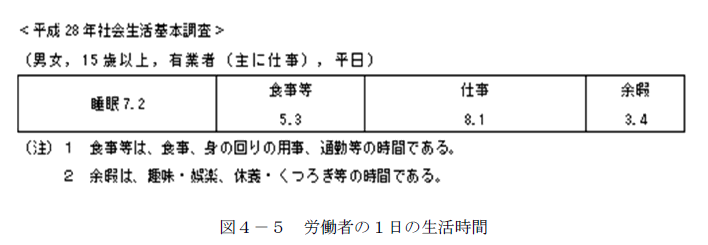 7
休息期間について（バス）
▷　１日の休息期間について、「８時間以下」と回答した自動車運転者の割合は４３.６％であった。
▷　休息期間と睡眠時間の関係性として、「休息期間９時間以下」は６時間以下の睡眠、「休息期間９時間超～１１時間以下」
   は５時間３０分超～７時間以下の睡眠、「休息期間１１時間超」は７時間３０分超～８時間超の睡眠の割合が高かった。
（令和２年度「自動車運転者の労働時間等に係る実態調査事業報告書」（厚生労働省）を加工して作成)
図表 127　休息期間
8
時間外労働の上限規制について
▷　時間外労働の上限規制は、月45時間、年360時間を原則とし、臨時的な特別な事情がある場合でも年720時間、単月100時間未
　 満（休日労働含む）、複数月平均80時間（休日労働含む）を限度
▷　自動車運転の業務、建設事業、医師等は適用猶予・除外業務（事業）とされ、改正法施行後５年間（令和６年３月まで）は
   上記一般則の適用はない。
▷　自動車運転業務従事者の上限時間（臨時的な特別な事情の場合）は年960時間とし、将来的な一般則の適用について引き続き
   検討する旨を附則に規定。　
▷　自動車運転業務従事者への上限規制の適用とあわせて改善基準告示についても見直す必要がある。
法律による上限
（例外）
法改正前
法改正後
一般労働者
法律による上限（原則）
月４５時間
年３６０時間
・年720時間
・単月100時間未満　（休日労働含む）
・複数月平均80時間　（休日労働含む）
・法律による上限（原　則）を超えられるの　は年６か月まで
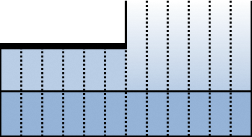 年間６か月まで
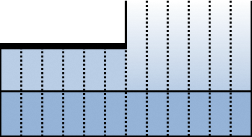 限度時間
（告示）
月４５時間
年３６０時間
など
特別条項
上限なし
１年間　＝　１２か月
法定労働時間
１日８時間
週４０時間
自動車運転者
・年960時間
　　　　　のみ
１年間　＝　１２か月
9
適用猶予業種における時間外労働の上限規制
▷　自動車運転者については、令和６年４月以降、年９６０時間の上限規制の適用を受ける。
▷　一方、一般労働者に適用される、４５時間超えの上限回数（６か月まで）、単月上限（１００時間未満）、複数月平均上限
   （８０時間以内）については適用がない。
　 →　ただし、この場合であっても、改善基準告示に定める拘束時間を遵守する必要がある。
【現在】
【令和６年４月～】
※　休日労働も含む。
注１：　災害の復旧・復興の事業は、単月上限１００時間・複数月平均上限８０時間の規制は適用されない。
注２：　時間外・休日労働が月１００時間以上となることが見込まれる者は、３６協定に面接指導を行うこと等を定めることが必要。
注３：　医業に従事する一般の医師にかかる基準（Ａ水準）。休日労働を含む。
注４：　Ｂ水準、連携Ｂ水準、Ｃ水準の指定を受けた医療機関で指定に係る業務に従事する医師にかかる基準。休日労働を含む。
　　　　面接指導、労働時間が特に長時間である場合の労働時間短縮措置、勤務間インターバルの確保等を３６協定に定めることが必要。
10
時間外労働の上限規制と改善基準告示（現行、バス）について
所定労働時間８時間、休憩1時間と仮定して試算
　　（2,080 ＋ 260） ÷ 12 ＝ 195時間　⇐　この平均値との差を「時間外・休日労働が可能な時間」として算出
11
働き方改革関連法の国会附帯決議事項
▷　附帯決議において、過労死等の防止の観点から改善基準告示の見直しを求められている。
（下線及び赤字は労働基準局監督課）
参議院厚生労働委員会附帯決議（平成30年６月28日）
七、自動車運転業務の上限規制については、５年の適用猶予後の時間外労働時間の上限が休日を含まず年960時間という水準に　　　　
　　設定されるが、現状において過労死や精神疾患などの健康被害が最も深刻であり、かつそのために深刻な人手不足に陥っ
　　ている運輸・物流産業の現状にも鑑み、決して物流を止めてはいけないという強い決意の下、できるだけ早期に一般則に
　　移行できるよう、関係省庁及び関係労使や荷主等を含めた協議の場における議論を加速し、猶予期間においても、実効性
　　ある実労働時間及び拘束時間削減策を講ずること。また、５年の適用猶予後に一般則の適用に向けた検討を行うに当たっ
　　ては、一般則の全ての規定を直ちに全面的に適用することが困難な場合であっても、一部の規定又は一部の事業・業務に
　　ついてだけでも先行的に適用することを含め検討すること。
八、自動車運転業務については、過労死等の防止の観点から、「自動車運転者の労働時間等の改善のための基準」の総拘束時
　　間等の改善について、関係省庁と連携し、速やかに検討を開始すること。また、改善基準告示の見直しに当たっては、ト
　　ラック運転者について、早朝・深夜の勤務、交代制勤務、宿泊を伴う勤務など多様な勤務実態や危険物の配送などその業
　　務の特性を十分に踏まえて、労働政策審議会において検討し、勤務実態等に応じた基準を定めること。
衆議院厚生労働委員会附帯決議（平成30年５月25日）
二、時間外労働の上限規制の適用が猶予される業務について、当該業務特有の事情を踏まえたきめ細かな取組を省庁横断的に　　　
　　実施して労働時間の短縮を図り、上限規制の適用に向けた環境の整備を進めること。特に、自動車運転業務については、
　　長時間労働の実態があることに留意し、改正法施行後５年後の特例適用までの間、過労死の発生を防止する観点から改善
　　基準告示の見直しを行うなど必要な施策の検討を進めること。
12
１．改善基準告示について
２．改正の背景について
３．改正の検討状況について
４．改正の内容について
自動車運転者労働時間等専門委員会の開催状況
▷　自動車運転者は、他業種と比較して長時間労働の実態にあるため、過労死等防止の観点から、働き方改革関連法施行後５年
　 後の特例適用までの間に、改善基準告示の見直しを行うよう求められたところ。
▷　自動車運転者労働時間等専門委員会の下に、業態別の作業部会を設置し検討。これまでに専門委員会を８回、ハイヤー・タ
　 クシー作業部会及びバス作業部会を各６回、トラック作業部会を４回開催。
▷　第８回専門委員会（令和４年３月28日）において、ハイヤー・タクシー及びバスについて中間とりまとめを行った。
▷　令和元年11月　　　：　労働条件分科会の下に、「自動車運転者労働時間等専門委員会」を設置

▷　令和３年４月　　　：　専門委員会の下に、　「業態別作業部会」を設置





　　　　　　　　　



▷　令和４年３月28日　：　第８回自動車運転者労働時間等専門委員会（中間とりまとめ）

▷　令和４年12月　　　：　改善基準告示　改正　（令和６年４月　施行）
実態調査、疲労度調査、海外調査を実施
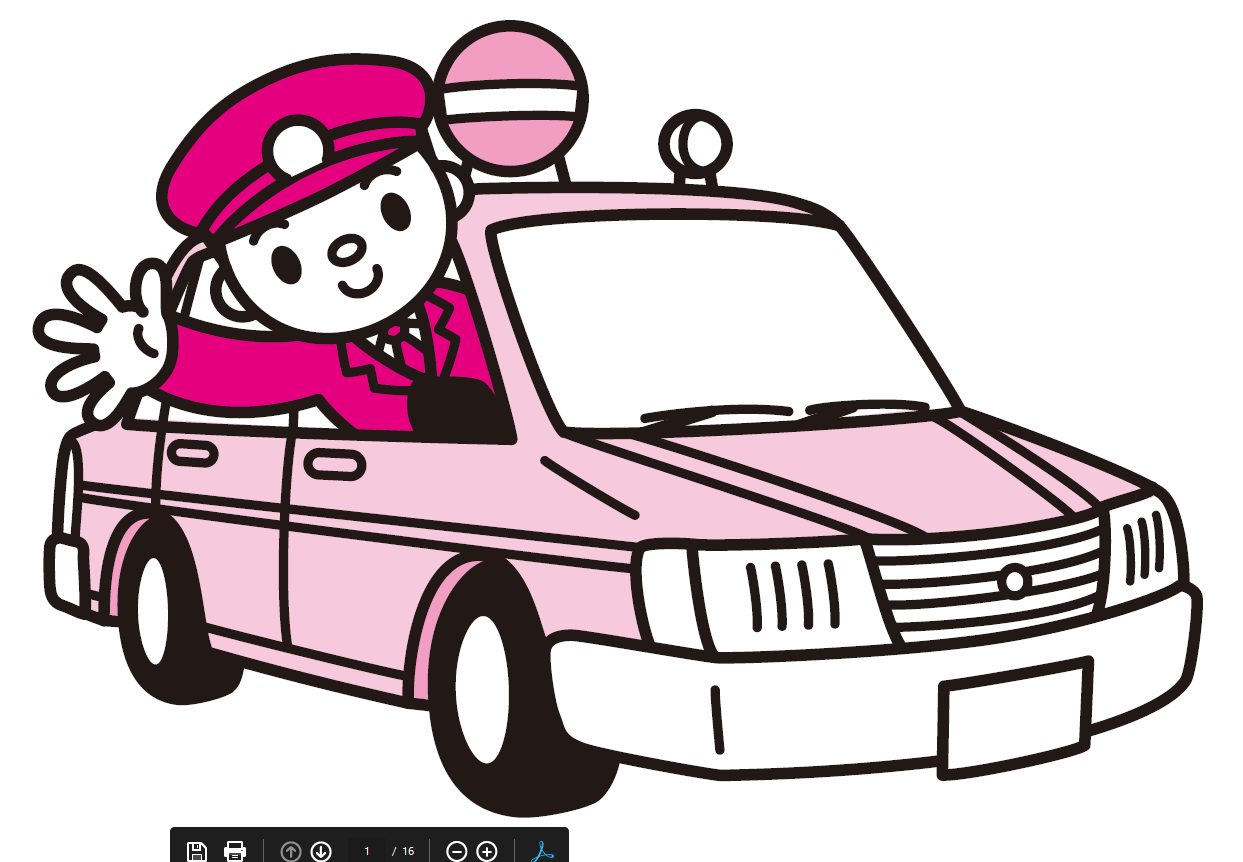 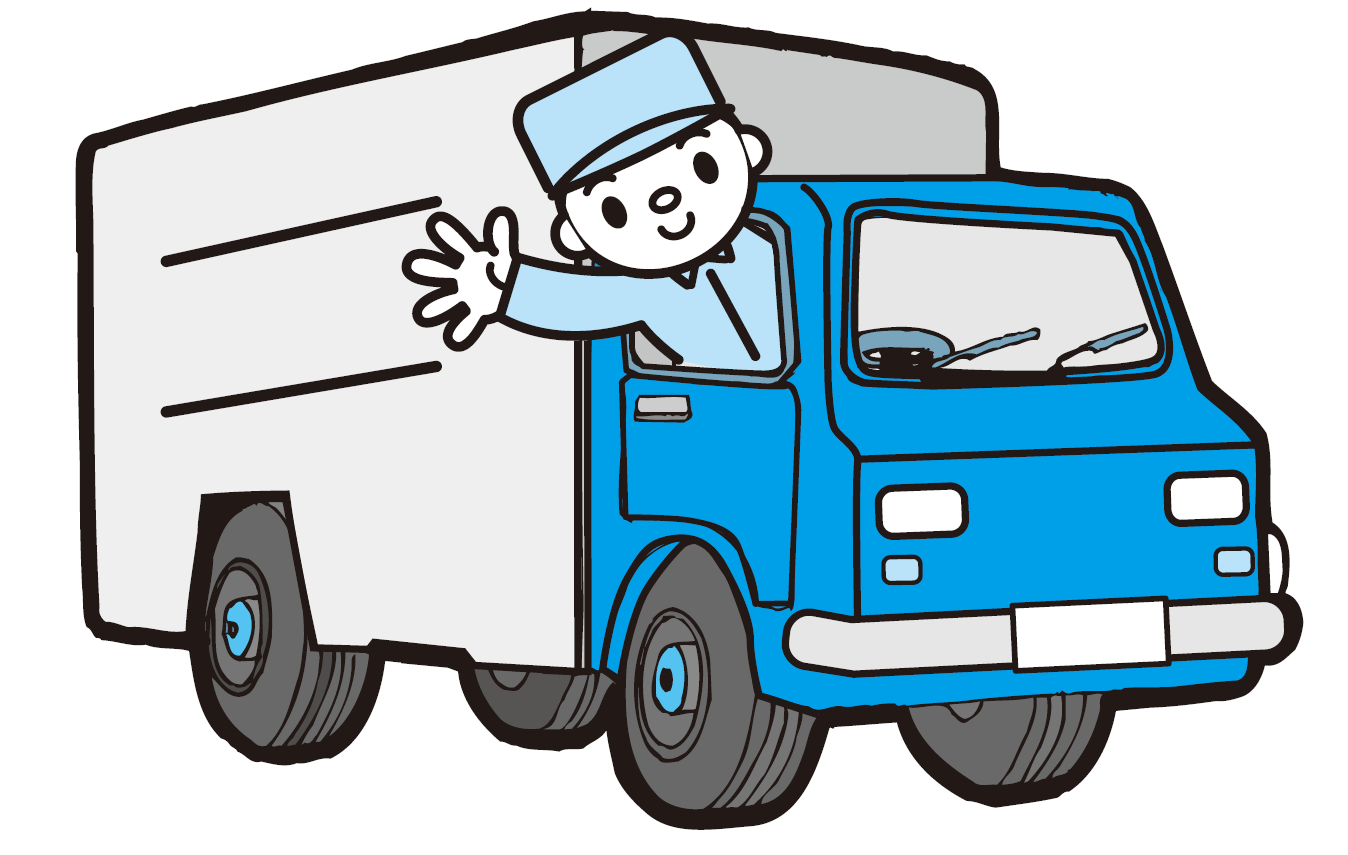 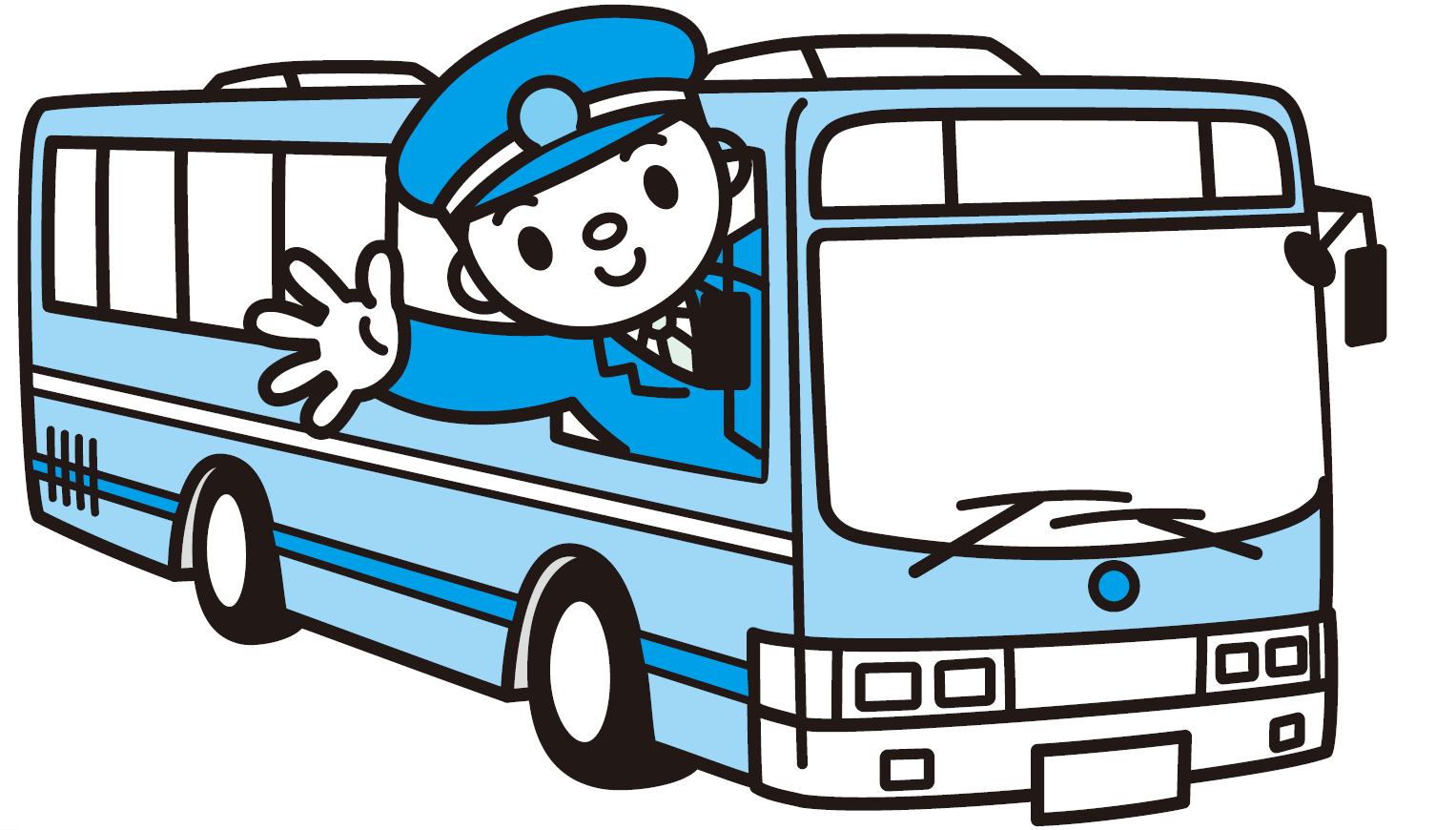 トラックのとりまとめを踏まえ、全体のとりまとめ
13
自動車運転者労働時間等専門委員会　委員名簿
令和４年１月４日時点
※　労働条件分科会　委員
14
１．改善基準告示について
２．改正の背景について
３．改正の検討状況について
４．改正の内容について
改正の内容（１か月、４週平均１週当たりの拘束時間）
いずれかを選択
【１か月あたりの拘束時間について】
　法定労働時間、労働した場合の１か月あたりの拘束時間は
 　 １年間の法定労働時間：４０時間　　  ×５２週＝２,０８０時間
 　 １年間の休憩時間　　：　１時間×５日×５２週＝２６０時間
　　（２，０８０時間＋２６０時間）÷１２か月＝１９５時間
　  ３，３００時間÷１２か月＝２７５時間
　　２７５時間－１９５時間  ＝　８０時間
    　  →　１か月あたり80時間の時間外･休日労働を行わせる場合の水準
　　※この計算は、事業場ごとの所定労働時間や休憩時間の違いや、
         月の日数の違いを考慮していないため、あくまでも「目安」である。
15
改正の内容（１か月、４週平均１週間当たりの拘束時間）
【例１】（改正後、１か月の拘束時間）
281時間
281
281
281
281
281
281
281
275
275
年合計
3,300時間
261
261
261
２月
３月
１月
6月
8月
９月
４月
５月
7月
10月
11月
12月
年3,300時間以下かつ月281時間以下
【例２】（改正後、１か月の拘束時間、貸切バス等乗務者の場合）
294時間
294
①
294
②
294
③
294
④
294
⑤
294
⑥
281時間
281
281
276
276
年合計
3,400時間
261
261
２月
３月
１月
6月
8月
９月
４月
５月
7月
10月
11月
12月
年3,400時間以下、月294時間は年６回まで、月281時間超は連続４か月まで
16
改正の内容（１日の拘束時間・休息期間、運転時間）
17
改正の内容（１日の拘束時間・休息期間）
【例】１日の拘束時間・休息期間（改正後）
始業
始業
始業
始業
終業
終業
10:00
10:00
23:00
拘束時間
１３時間
休息期間
11時間
10:00
10:00
1:00
拘束時間
１５時間
休息期間
９時間
基本　継続11時間以上
　下限　継続  9時間
13時間以下  最大拘束15時間
18
改正の内容（休息期間の考え方）
現行
改正後
〇継続１１時間以上の休息期間を
    与えるよう努めることを
 〇継続９時間を下回らない
〇継続８時間以上の休息期間
始業
10:00
基本
【例】
基本
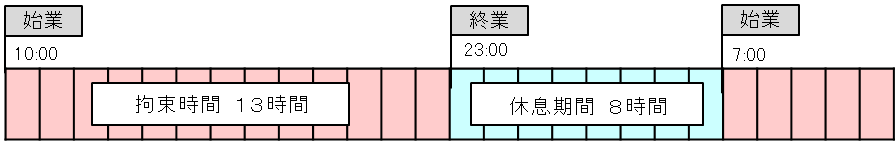 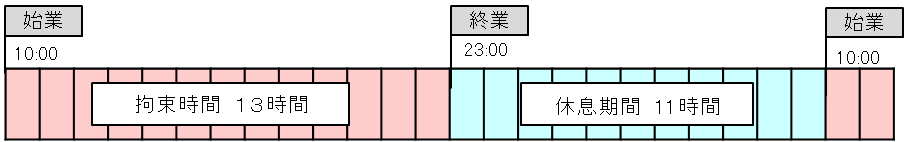 終業
始業
拘束時間　１５時間
1:00
10:00
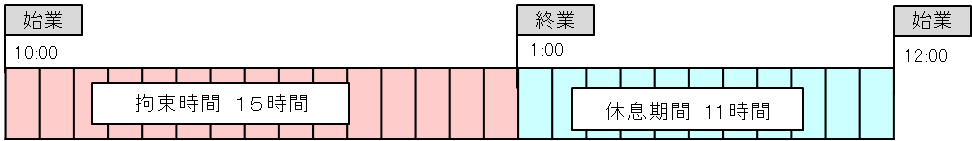 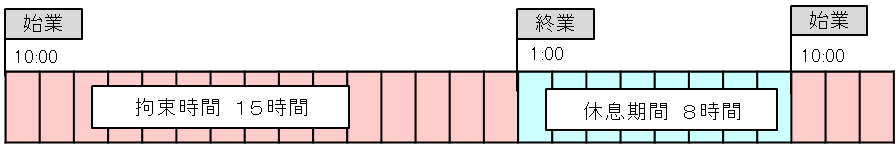 休息期間　９時間
9:00
※上記のような勤務
　になるよう自主的
　 改善の努力が必要
※「基本」である11時間以上の
　休息期間が確保されるよう、
　労使の自主的な改善に向けた
　努力が必要とされる。
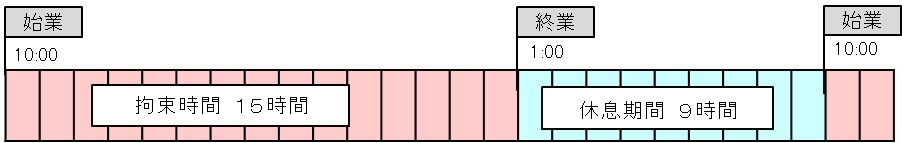 19
時間外労働の上限規制と改善基準告示（改正後、バス）について
所定労働時間８時間、休憩1時間と仮定して試算
　　（2,080 ＋ 260） ÷ 12 ＝ 195時間　⇐　この平均値との差を「時間外・休日労働が可能な時間」として算出
20
改正の内容（例外的な取扱い（新設））
21
予期し得ない事象の考え方について（バス）
▸　事故、故障、災害等、通常予期し得ない事象に遭遇し（ア～エに掲げる場合に限る）、一定の遅延が生じた場合には、客観的な記
     録が認められる場合に限り、１日の拘束時間、運転時間（２日平均）、連続運転時間の規制の適用に当たっては、その対応に要し
     た時間を除くことができることとする。ただし、勤務終了後は、通常どおりの休息期間（※）を与えるものとする。
        (※)　休息期間は、勤務終了後、継続１１時間以上与えるよう努めることを基本とし、継続９時間を下回らないものとする。
　　ア　運転中に乗務している車両が予期せず故障した場合
      イ　運転中に予期せず乗船予定のフェリーが欠航した場合
      ウ　運転中に災害や事故の発生に伴い、道路が封鎖された場合、道路が渋滞した場合
      エ　異常気象（警報発表時）に遭遇し、運転中に正常な運行が困難となった場合
（例）　運転中に災害や事故の発生に伴い、道路が封鎖された場合、道路が渋滞した場合（ウ）
道路封鎖、渋滞への対応に要した時間
事故
３時間
24:00
14:00
17:00
21:00
16:00
23:00
20:00
6:00
7:00
10:00
18時間
７時間
２時間
３時間
中断10分
中断10分
拘 束 時 間１８時間　⇒　１８時間　－　３時間　＝　１５時間（１日の拘束時間の基準を満たす）
 　　　　　　　　　　　　　　　　　　　　　　　　　　　　　　（ただし、賃金支払いの対象とすべき労働時間は、18時間－休憩時間）
運 転 時 間１２時間　⇒　１２時間　－　３時間　＝　９時間　（前後の日のいずれかが９時間以下なら基準を満たす）
連続運転時間７時間　⇒　　７時間　－　３時間　＝　４時間　（連続運転時間（４時間以下）の基準を満たす）
考え方
▸　予期し得ない事象に対応した時間について、１日の拘束時間、運転時間、連続運転時間から除くことができるが、１年・１か月の拘束時間
　　から除くことはできない。
▸　予期し得ない事象に対応した場合、勤務終了後は、通常どおりの休息期間を与える必要がある。
22
軽微な移動の考え方について（バス）
▷　緊急通行車両等、他の車両の通行の妨げを回避するなど、運行計画上予定していた位置で駐車又は停車しているときに軽微
   な移動を行う必要がある場合には、記録が認められる場合に限り、一の連続運転時間当たり30分を限度として連続運転時間
   から除くことができることとする。
※「連続運転時間（１回が連続10分以上で、かつ、合計が30分以上の運転の中断をすることなく連続して運転する時間をいう。）は、４時間を超えないものとする。」（改善基準告示第４条第１項第５号、第５条第１項第５号）
運行計画
現 行
運転
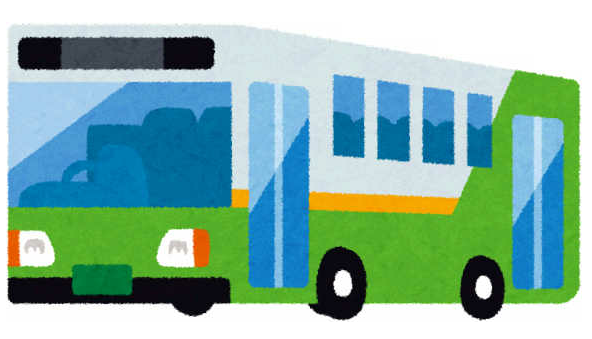 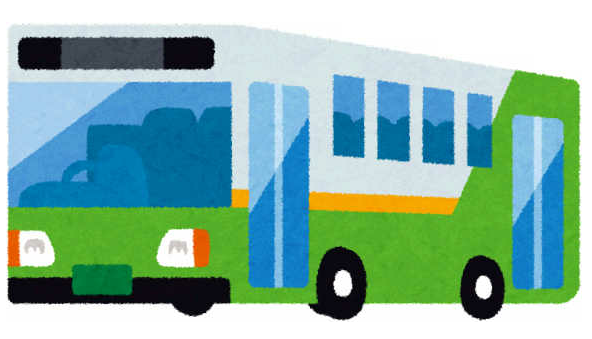 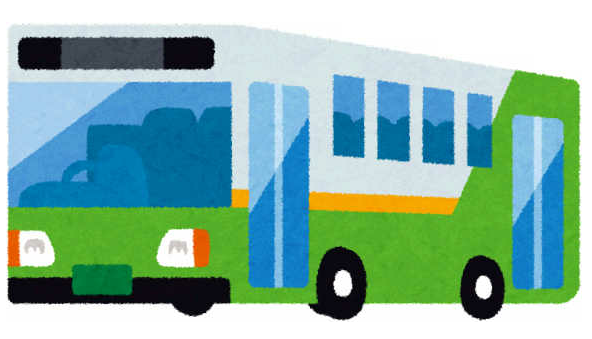 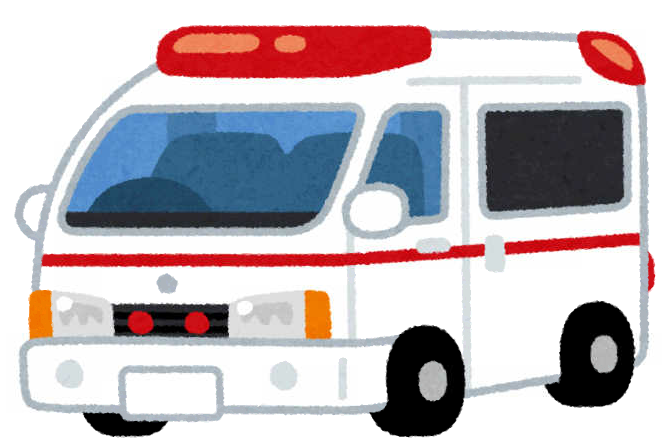 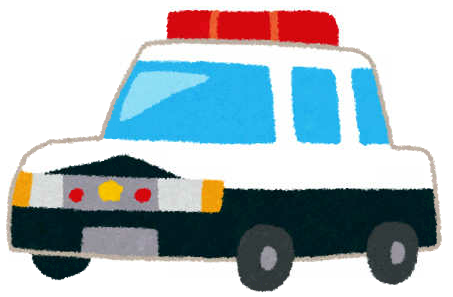 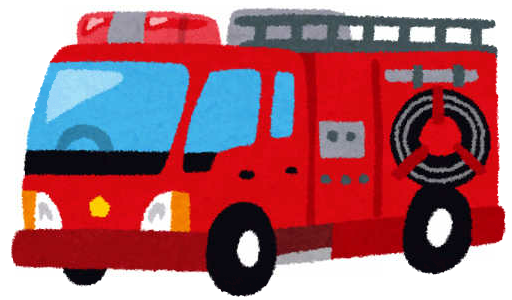 改正後
運転
（※）10分未満の場合は、連続運転における「運転の中断」にカウントされない。
考え方
いったん駐車又は停車した状態から移動を開始する場合に限る。
一の連続運転時間（運転を開始してから、合計30分以上の「運転の中断」により連続運転時間が終了するまでの間をいう。以下同じ。）当たり合計30分までとし、一回当たりの下限時間は設けない。
一の連続運転時間につき、「軽微な移動」が合計30分を超えた場合は、超過分の時間（上記図のＡ）は通常通り連続運転時間として合算される。
連続運転時間からは除外できるが、労働時間には該当し、拘束時間及び運転時間の規制の適用に当たっては除外されない。
合計30分以上の「運転の中断」により連続運転時間がリセットされた場合は、「軽微な移動」も新たにカウントが開始されることとなる。
23
自動車運転者の労働時間等の改善のための基準に係る適用除外業務について
▷　現行では、貨物自動車運送事業のみ、以下のとおり適用除外対象業務が定められている。
▷　今回の改正により、バスにおいても下記１(1)の業務を適用除外対象業務とすることとされた。
自動車運転者の労働時間等の改善のための基準に係る適用除外業務について（平成９年３月26日基発第201号）
２　上記１の業務に従事する期間を含む１か月の拘束時間及び２
　週間の運転時間の上限 
　　上記１の業務に従事しない期間については改善基準が適用さ
　れるが、この業務に従事する期間を含む１か月の拘束時間及び
　２週間の運転時間の上限は次のとおりである。 
　(1) １か月の拘束時間については、次の式により計算した時間
　　を超えないものとすること。 
　  [(上記１の業務に従事した月の日数)－(上記１の業務に従事
　　した日数)]÷(上記１の業務に従事した月の日数)×(上記１の
　　業務に従事した月の拘束時間) 
　(2) ２週間の運転時間の上限は、次の式により計算した時間を
　　超えないものとすること。 
　　[14－(上記１の業務に従事した日数)]÷14×88 

３　届出書又はその写の備え付け等 
　  上記１の業務を行うに当たっては、適用除外業務に該当する
　ことが明らかとなる関係法令に基づく各種行政機関への届出書
　又はその写を事業場への備え付け及び自動車運転者ごとの下記
　の業務に従事した期間が明らかとなる記録の整備が必要である。 
　　また、上記１の業務に従事する期間の直前において改善基準
　に定める休息期間を与えなくてはならないことはもとより、当
　該業務に従事する期間の直後においても継続８時間以上の休息
　期間を与えることが要請されるものである。
１　適用除外対象業務 
　　貨物自動車運送事業における次の業務とする。 
　(1) 災害対策基本法及び大規模地震特別措置法に基づき、都道
　　府県公安委員会から緊急通行車両であることの確認、標章及
　　び証明書の交付を受けて行う緊急輸送の業務 
　(2)　消防法に基づき、関係消防機関に移送計画を届け出て行う
　　 アルキルアルミニウム、アルキルリチウム及びこれらの含有　
　　 物のタンクローリーによる運送の業務 
　(3)　高圧ガス保安法に基づき、事業所の所在地を管轄する通商
　　 産業局長に移動計画書を届け出、その確認を受けて行う可燃
　　 ガス、酸素、毒性ガス等の高圧ガスのタンクローリーによる
　　 運送の業務 
　(4)　火薬類取締法に基づき、都道府県公安委員会に運搬に関す
　　 る計画を届け出、運搬証明書の交付を受けて行う火薬、爆薬
　　 等の火薬類の運送の業務 
　(5)　核原料物質、核燃料物質及び原子炉の規制に関する法律及
　　 び放射性同位元素等による放射線障害の防止に関する法律に
　　 基づき、運輸大臣の確認を受け、かつ、都道府県公安委員会
　　 に運送計画を届け出て行う核燃料物質等及び放射性同位元素
　　 等の運送の業務
24
緊急通行車両について
▷　大震災等の大規模災害等が発生した場合、災害対策基本法等に基づく交通規制が実施され、車両の通行が禁止される。ただ
　 し、災害応急対策等に従事する車両は、緊急通行車両として都道府県公安委員会から確認を受けると、標章及び証明書が交
   付され、標章を車両に掲示することで規制区間を通行することができる。
緊急通行車両
災害対策基本法に定める緊急通行車両は、次に掲げるものである。
一　道路交通法第39条第１項の緊急自動車
　　　（例）　パトカー、救急車、消防者等
二　災害応急対策に従事する者又は災害応急対策に必要な物資の緊急輸送その他の災害応急対策を実施するため運転中の車両
　　　（例）　医師・歯科医師、医療機関等が使用する車両、医薬品・医療機器・医療用資材等を輸送する車両、患者等搬送用車両（特別な構造又は装置があるものに限る。）、建設
　　　　　　　 用重機、道路啓開作業用車両又は重機輸送用車両、燃料を輸送する車両（タンクローリー）、路線バス・高速バス、霊柩車、一定の物資を輸送する大型貨物自動車
                ※　交通容量に余裕が見られる場合は、大型貨物自動車、事業用自動車等
事前届出制度
緊急通行車両に該当し、所定の要件を満たす車両については、事前に届出をすることができる。
あらかじめ審査を受けておくことで、災害発生後の混乱した状況でもスムーズに標章の交付を受けることができる。
緊急通行車両等事前届出書
証明書
標章
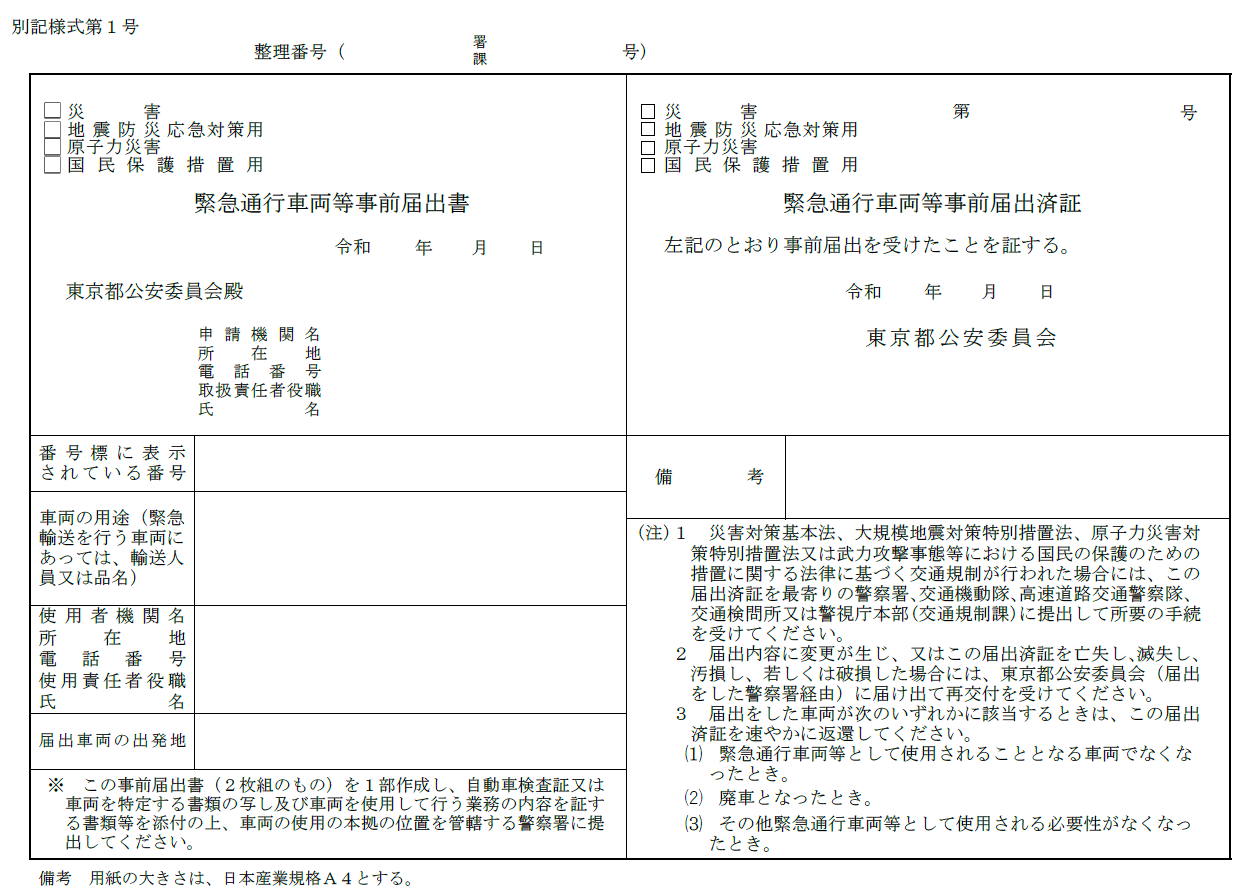 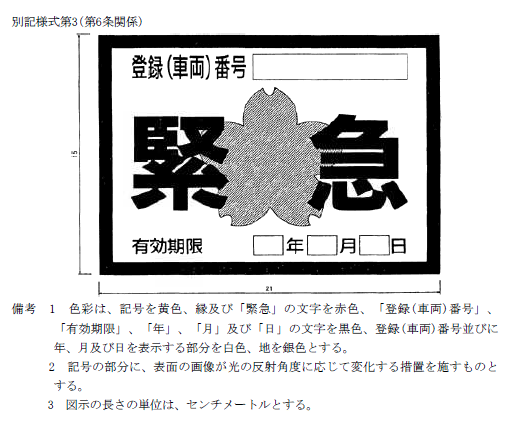 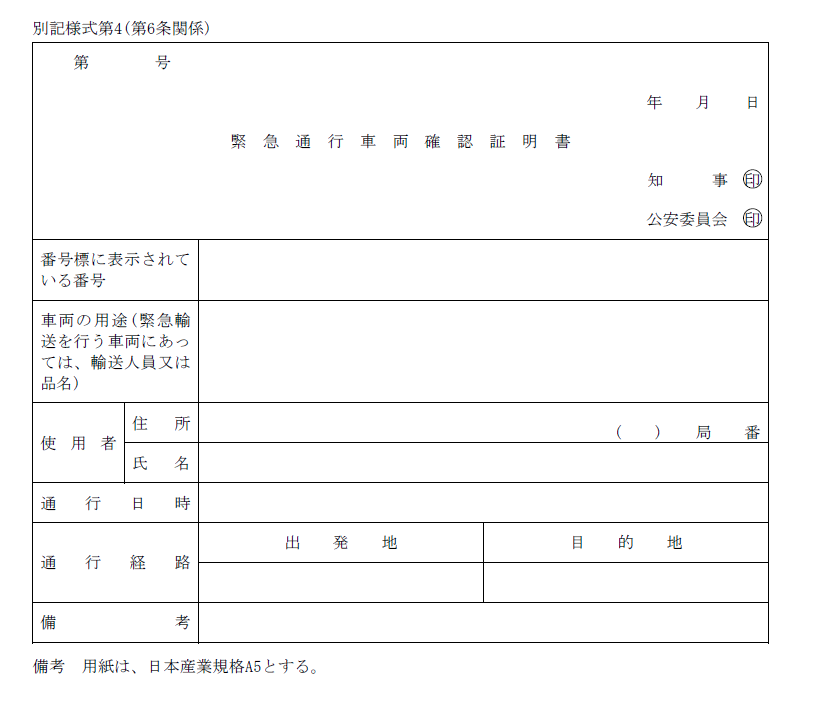 25
改正の内容（特例：①分割休息特例）
【例】（改正後）
終業
始業
始業
3:00
20:00
10:00
16:00
10:00
休息期間
７時間
拘束時間
７時間
拘束時間
６時間
休息期間
４時間
合計11時間
１回当たり継続４時間以上、２分割まで
合計11時間以上
26
改正の内容（特例：②２人乗務特例）
【例】（改正後：リクライニング方式の座席が確保されている場合（アの場合））
復路（回送）
往路（実車）　概ね２時間ごとに運転交代
終業
始業
始業
大阪着
大阪発
営業所到着（都内）
新宿発
新宿発
15:00
20:00
8:00
20:00
7:00
拘束時間（走行等）
11時間
拘束時間（走行等）
７時間
休息期間
５時間
休息時間５時間以上
最大拘束時間19時間以下
27
拘束時間　合計19時間
改正の内容（特例：③隔日勤務特例）
【例】
始業
始業
終業
8:00
5:00
0:00
0:00
1:00
0:00
休息期間
20時間
拘束時間
21時間
最大拘束時間21時間以下
休息期間継続20時間以上
始業
終業
4:00
0:00
8:00
0:00
8:00
23:00
0:00
3:00
仮眠時間
４時間
拘束時間
24時間
休息期間
20時間
仮眠時間４時間以上、最大拘束時間24時間以下
休息期間継続20時間以上
28
改正の内容（特例：④フェリー特例、休日労働）
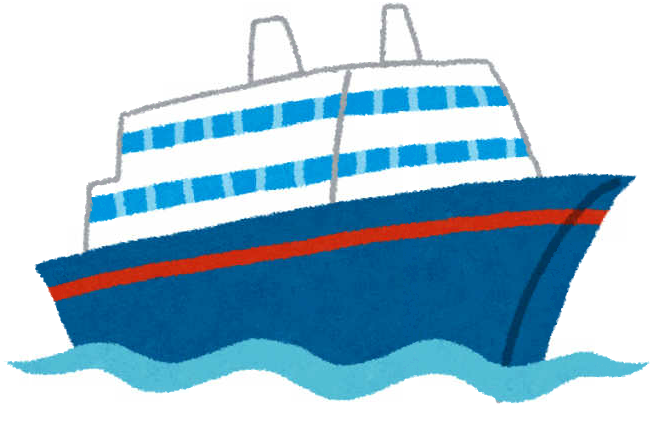 【例】（改正後）
この事例では、（ｃ）≧９-８＝１ かつ （ｃ）≧1/2×４＝２
でなければならないことから、（ｃ）≧２時間となる
（ａ）
終業
始業
始業
フェリー乗船時間：８時間
フェリー下船時刻
フェリー乗船時刻
2:00
4:00
10:00
22:00
14:00
休息期間
８時間
拘束時間
４時間
拘束時間
４時間
休息期間
２時間
（ｂ）
（ｃ）
（ｃ）≧９時間－（ａ） かつ （ｃ）≧１/２×（ｂ）
29